Những kinh nghiệm trong việc tiến hành thực hiện báo cáo thay thế về Công ước quyền của người khuyết tật của Liên Hợp Quốc ở Thái Lan

Somchai Rungsilp
Ủy Viên
Quỹ vì trẻ em khuyết tật
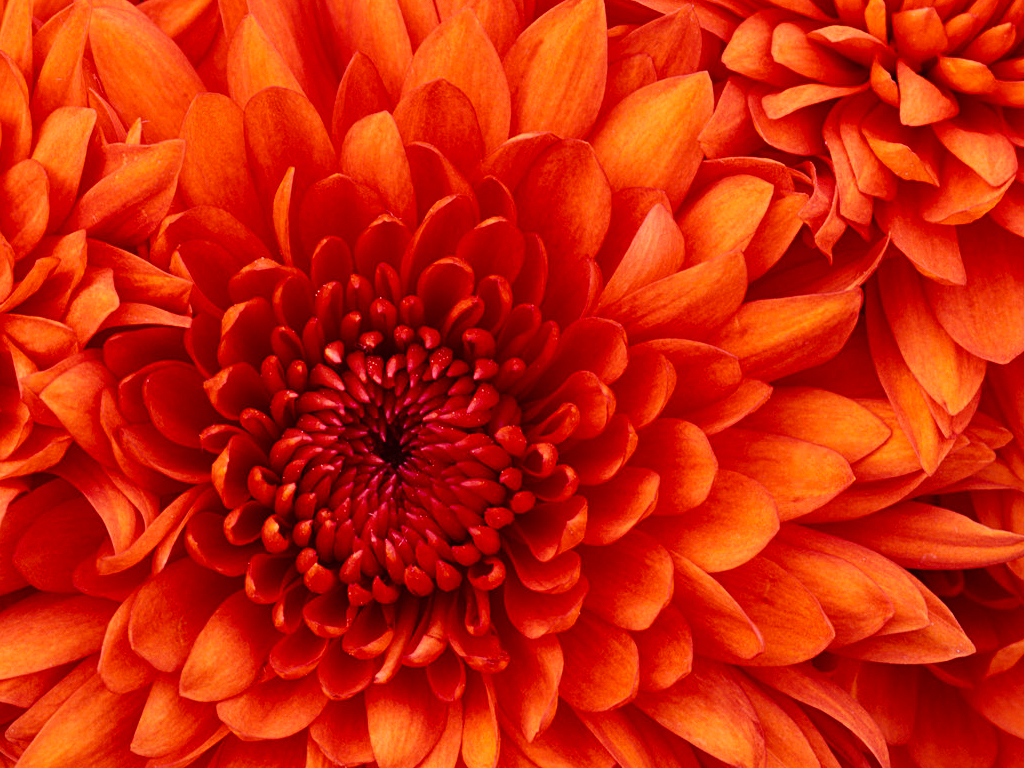 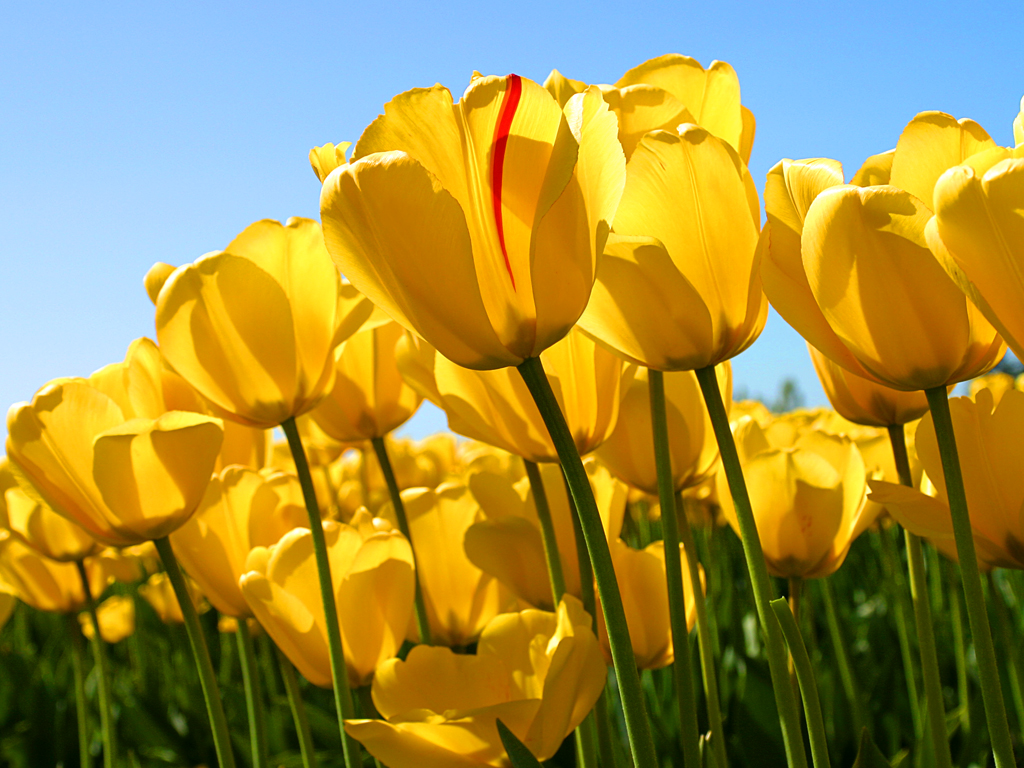 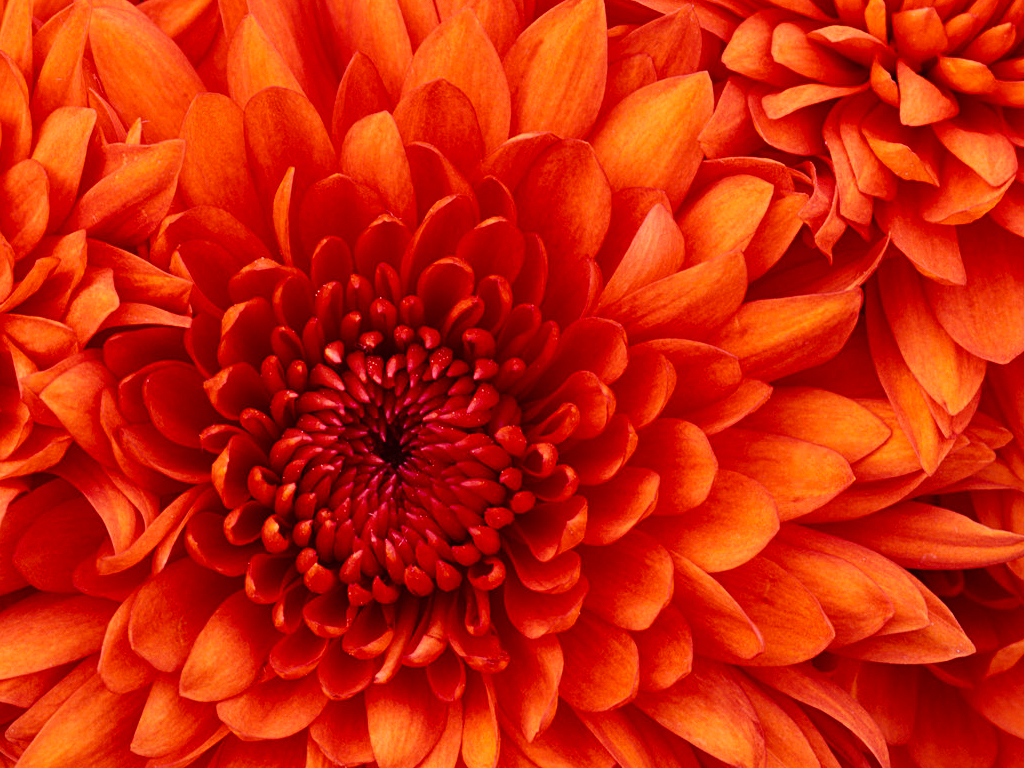 EXPERIENCES ON PROCEEDING OF ALTERNATIVE REPORT UNCRPD THAILAND


Somchai Rungsilp
Foundation for Children with Disabilities
Thailand
Các chủ đề

@  Người thực hiện chính
@  Quá Trình
@  Nội dung chính
@  Khung thời gian
Người thực hiện chính

Hội đồng người khuyết tật Thái Lan và Mạng lưới các tổ chức người khuyết tật
Quá trình 
@ Thiết lập các nhóm làm việc
@ Nghiên cứu về pháp luật, quy định, chính sách, kế hoạch quốc gia,…
@ Nghiên cứu cách làm báo cáo thay thế từ 4 quốc gia
@ Tiến hành việc điều trần trước công chúng tại 4 khu vực của các quốc gia
@ Tổ chức diễn đàn về cách làm báo cáo thay thế
@ Đệ trình dự thảo về danh sách của các vấn đề
Quá trình(tiếp theo)

@ Tiến hành hội thảo để trao đổi và cung cấp những gợi ý cho bản báo cáo quốc gia
@ Đào tạo về việc chuẩn bị cho việc trình bày bản báo cáo thay thế
@ Tiến hành hội thảo online bằng skype cho cuộc họp giữa Mạng lưới của người khuyết tật và Ủy ban về quyền của người khuyết tật 
@ Lập bản báo cáo thay thế
Các nội dung chính

Theo dõi quá trình thực hiện của Đảng và Nhà Nước theo các nội dung của công ước
Khung thời gian

@ Từ tháng 2 năm 2015 đến tháng 3 năm 2016
@ Trình bày ở Geneva từ 16/3 đến 2/4/2016
Trân trọng cám ơn:)